Dynamic Arrays
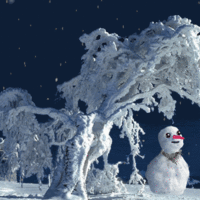 CS 244
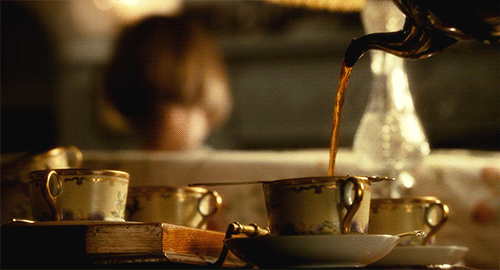 Brent M. Dingle, Ph.D.
Game Design and Development Program
Department of Mathematics, Statistics, and Computer Science
University of Wisconsin – Stout

Content derived from: Data Structures Using C++ (D.S. Malik)
and Data Structures and Algorithms in C++ (Goodrich, Tamassia, Mount)
Points of Note
Assignment 6 is posted
Due: November 4





Check D2L to confirm all due dates
Previously
Previous to Test discussion was on 
Linked Lists
Single, Double, Circular
Recursion

More recently
Stacks in general from the book
Today
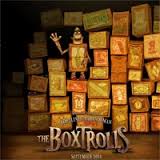 Taking a step back
Will get back to the Stacks soon
Dynamic Arrays
Establishes a setting to talk about how to implement stacks
transitions to Stack ADT

Suggest
In the background download example: 
DS214_Pitcher from D2L
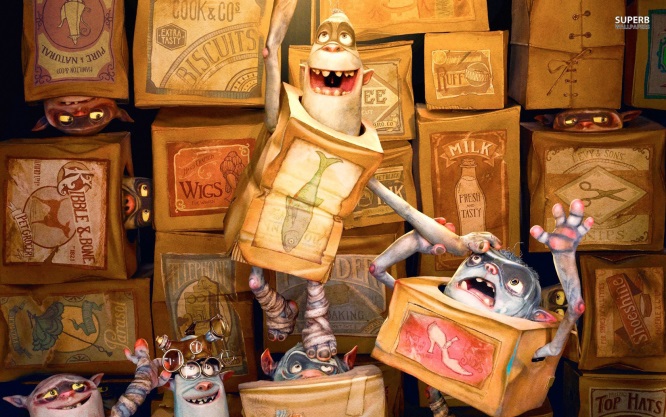 Marker Slide
Any General Questions  ?

Next up
Dynamic Arrays
Setup
Pitcher Pour
Pitcher Class
Ice Cube Tea
Dynamic Arrays
A
Dynamic Array
An array that can grow in size
Has a Capacity
The maximum number of things it can hold
Number of cells
Number chairs in the room
Has a Size
The current number of things it holds
Number of cells used
Number of chairs being used (students in the room)

Standard Template Library example
std::vector in STL 
is a “dynamic array”
B
C
D
E
Dynamic Array Example in STL
C++ Vector in STL
Recall the Standard Template Library is a collection of data types (and algorithms)

std::vector is one of these data types
Allows random access 
i.e. A[5],  A[231], A[59], …    not ordered (‘random’ indices)

Similar to Java’s ArrayList (but a different API)

Some functions of std::vector include
size()
capacity()
push_back()
empty()
there are more…
Words
“Dynamic array” is too wordy
also called growable arrays and expandable arrays
and a variety of other [synonym for dynamic] arrays

SO Many CS types have taken to using

VECTOR
to mean
Dynamic Array

and “array” means “static array”

be aware of who you are talking with and how they use the words
Vector however
is a very well defined
math-physics-engineering word
ALSO used by CS types
Adding elements to a vector
Vectors, like static arrays can become full
when the vector’s size == the vector’s capacity

However
unlike static arrays (which just throw errors)

Vectors can allocate more memory to hold more elements
hence “dynamic array”

Note this allocation of more memory is hidden from the person “using” the vector
It just happens automatically and behind the scenes

But we are concerned and interested programmers and must understand HOW this automation happens
Marker Slide
Any Questions On:
Dynamic Arrays
Setup

Next up
Dynamic Arrays
Pitcher Pour
Pitcher Class
Ice Cube Tea
Picture Pour?
This is a picture to illustrate:
A vector has become full
A pitcher has become full

More memory has been allocated (double the size)
New pitcher twice the size

All the old data is copied (poured) into the newly allocated memory space
Contents of small pitcher poured into larger

And viola there is now plenty of space to add more elements
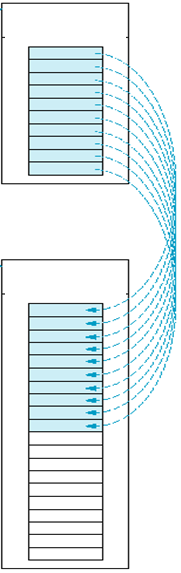 Picture Pour?
This is a picture to illustrate:
A vector has become full
A pitcher has become full

More memory has been allocated (double the size)
New pitcher twice the size

All the old data is copied (poured) into the newly allocated memory space
Contents of small pitcher poured into larger

And viola there is now plenty of space to add more elements
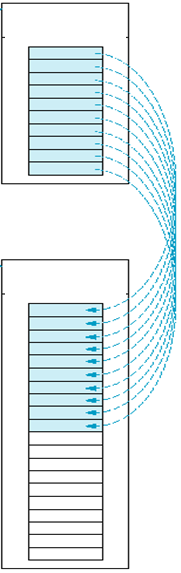 Picture Pour?
This is a picture to illustrate:
A vector has become full
A pitcher has become full

More memory has been allocated (double the size)
New pitcher twice the size

All the old data is copied (poured) into the newly allocated memory space
Contents of small pitcher poured into larger

And viola there is now plenty of space to add more elements
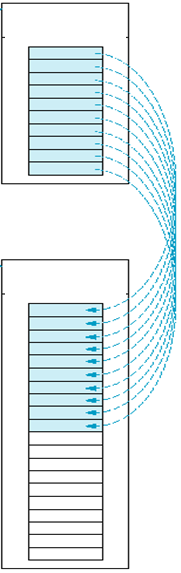 Dynamic Array Towards an Example
Let’s go with the idea of Pitcher…
Motivation / Analogy
For a get together – we have a pitcher of tea
It can only hold enough for 4 drinks
We invite 3 friends to come over
so all is good





.
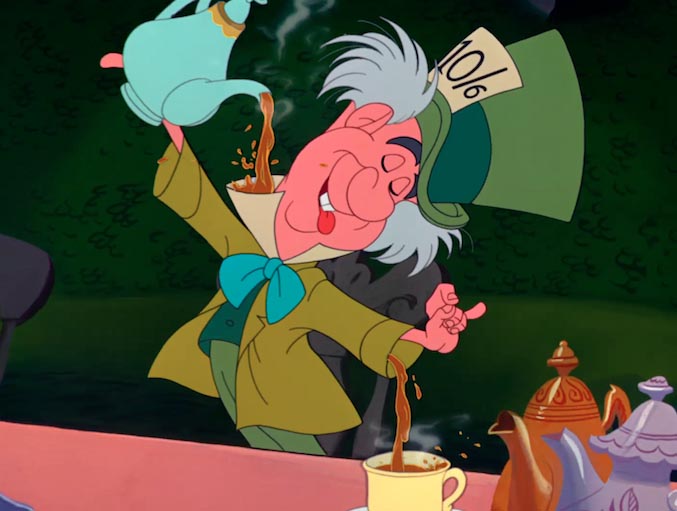 Motivation / Analogy
Say we have a pitcher
it can only hold enough water for 4 drinks
We invite 3 friends to come over
so all is good

At the last minute
Someone decides to bring their roommate with them

Now we have to make more tea
AND need a bigger pitcher
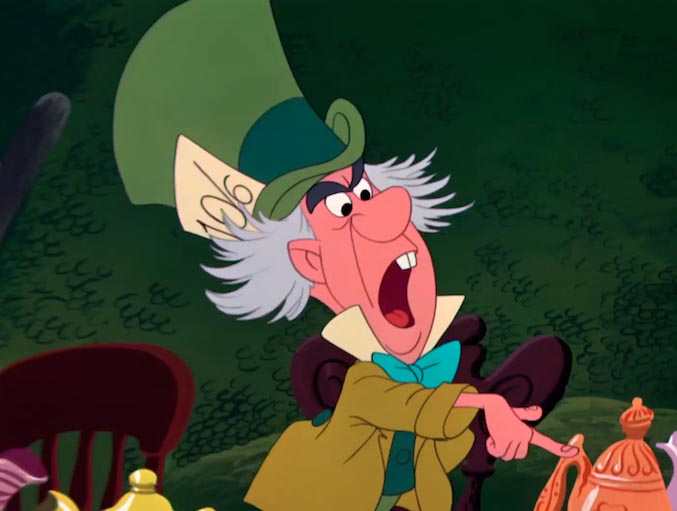 Motivation / Analogy
We could select a pitcher that can hold enough for 5 drinks

But what if we get another last minute addition?
Then we would have to do this whole thing again for each new addition
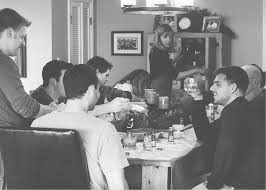 Motivation / Analogy
Perhaps a pitcher that holds 6 drinks (2 more than original would be better)
Then we only need to do this for each 2 new additions…
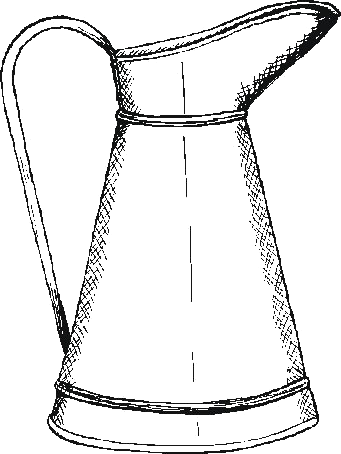 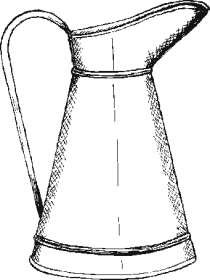 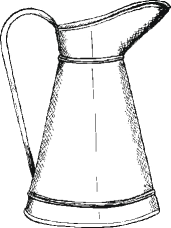 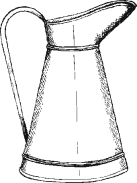 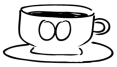 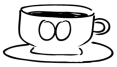 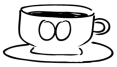 +              =
+              =
+              =
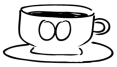 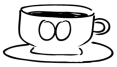 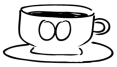 Motivation / Analogy
Perhaps a pitcher that holds 6 drinks (2 more than original would be better)
Then we only need to do this for each 2 new additions…


Or maybe getting a pitcher that can hold twice as much would be better
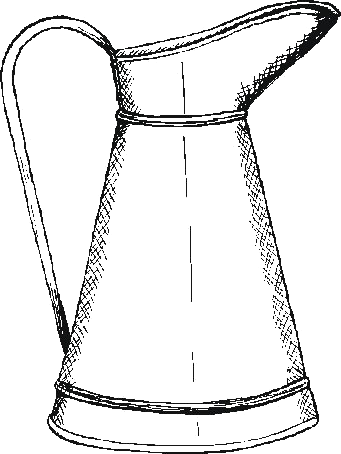 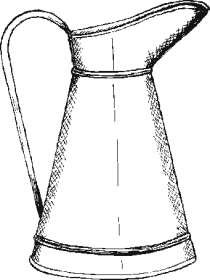 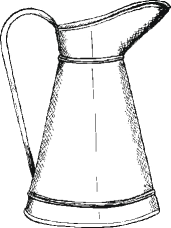 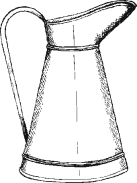 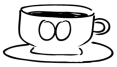 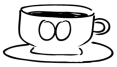 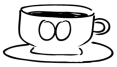 +              =
+              =
+              =
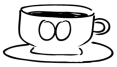 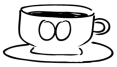 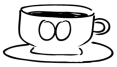 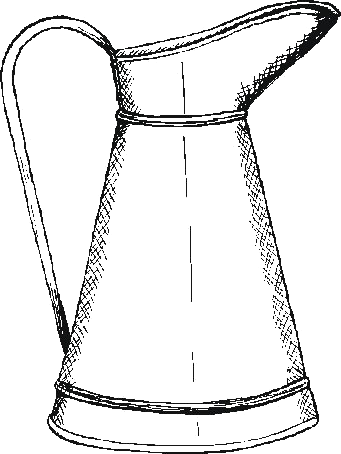 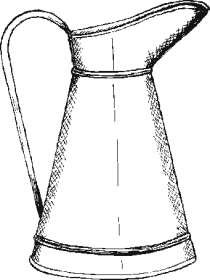 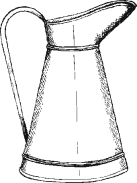 * 2   =
* 2   =
Group In-Class Exercise
Assume it takes 10 minutes of preparation time each time we have to get a new pitcher (and 1 minute to prepare/place out things for each guest)
4 minutes originally, 5+10 minutes with late addition, 6+10 minutes if another…

Which solution will be the better option for saving time as the number of guests (n) increases? 
Increasing the pitcher size by 2 each as needed


or Doubling the pitcher size as needed


Assume n increments by 1 for an undetermined amount of time.
Assume our party size could get huge (to unknown large maximum)
Cannot use a pitcher size of infinity or 5 million or whatever without a need for it

Discuss in groups of 3 or 4
Elect someone to write it up (.txt file) for discussion
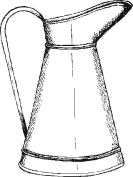 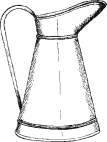 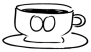 +           =
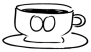 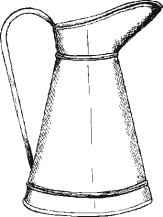 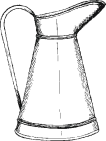 * 2   =
Discuss Some
Discuss some of the solutions proposed
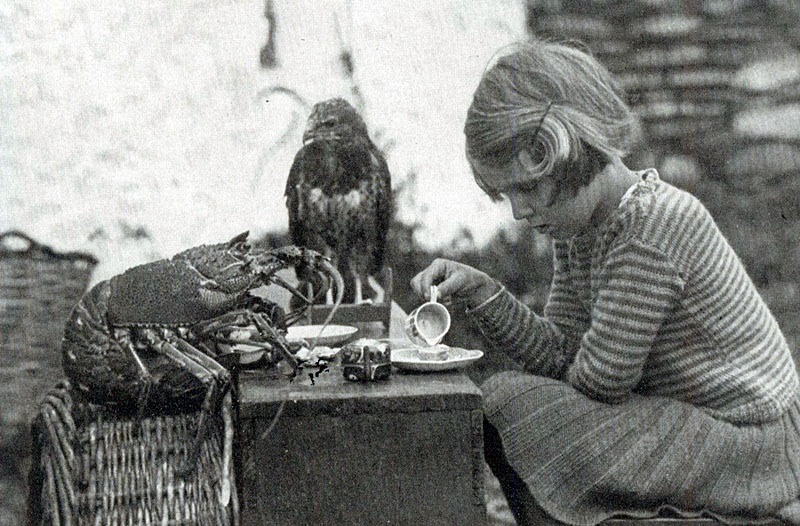 Marker Slide
Any Questions On:
Dynamic Arrays
Setup
Pitcher Pour

Next up
Dynamic Arrays
Pitcher Class
Ice Cube Tea
“Official” Solution
See next presentation (mostly)

Now let’s think about some code

We want to make a Pitcher class
sort of a dynamic array class
but no array (to start with)
class Pitcher
Our pitcher needs to have 
Capacity
Max number of drinks it can hold
Member variable 
int m_capacity
Default initial capacity is 4

Size
Some tea in it
The amount used 
Number of drinks currently held
Member variable
int m_size
class Pitcher
{
  private:
       int m_capacity;
       int m_size;
         :
   public:
       Pitcher(int capacity = 4);
         :
};
class Pitcher
Our pitcher needs to have 
Capacity
Max number of drinks it can hold
Member variable 
int m_capacity
Default initial capacity is 4

Size
Some tea in it
The amount used 
Number of drinks currently held
Member variable
int m_size
class Pitcher
{
  private:
       int m_capacity;
       int m_size;
         :
   public:
       Pitcher(int capacity = 4);
         :
};
class Pitcher – header file stuff
Our pitcher needs to have 
Capacity
Max number of drinks it can hold
Member variable 
int m_capacity
Default initial capacity is 4

Size
Some tea in it
The amount used 
Number of drinks currently held
Member variable
int m_size
class Pitcher
{
  private:
       int m_capacity;
       int m_size;
         :
   public:
       Pitcher(int capacity = 4);
         :
};
class Pitcher – constructor (cpp)
Recall header file was like so:
class Pitcher
{
  private:
       int m_capacity;
       int m_size;
         :
   public:
       Pitcher(int capacity = 4);
         :
};
Pitcher constructor

Initializes the privatemember variables
Pitcher::Pitcher(int capacity)
{
     what goes here ?

}
class Pitcher – constructor (cpp)
Recall header file was like so:
class Pitcher
{
  private:
       int m_capacity;
       int m_size;
         :
   public:
       Pitcher(int capacity = 4);
         :
};
Pitcher constructor

Initializes the privatemember variables
Pitcher::Pitcher(int capacity)
{
     m_capacity = capacity;
     m_size = 0;    //init size to 0
}
class Pitcher – addTea
//  Pitcher .h file
class Pitcher
{
  private:
         :
         :
         :
   public:
       Pitcher(int capacity = 4);
       void addTea();
         :
};
We need to be able to add tea to the pitcher

Because we have a Keurig we make our tea one serving at a time

So we add one serving at a time to our pitcher
void Pitcher::addTea()
{
    ++m_size;
}
//  Pitcher.cpp file
class Pitcher – addTea
//  Pitcher .h file
class Pitcher
{
  private:
       int m_capacity;
       int m_size;
         :
   public:
       Pitcher(int capacity = 4);
       void addTea();
         :
};
We need to be able to add tea to the pitcher

Because we have a Keurig we make our tea one serving at a time

So we add one serving at a time to our pitcher
WAIT! 
There is something missing!
void Pitcher::addTea()
{
    ++m_size;
}
//  Pitcher.cpp file
class Pitcher – addTea
//  Pitcher .h file
class Pitcher
{
  private:
       int m_capacity;
       int m_size;
         :
   public:
       Pitcher(int capacity = 4);
       void addTea();
         :
};
We need to be able to add tea to the pitcher

Because we have a Keurig we make our tea one serving at a time

So we add one serving at a time to our pitcher
WAIT! 
There is something missing!
void Pitcher::addTea()
{
    ++m_size;
}
//  Pitcher.cpp file
class Pitcher – addTea
void Pitcher::addTea()
{


           Corrections needed here ….


}
void Pitcher::addTea()
{
    ++m_size;
}
class Pitcher – addTea
void Pitcher::addTea()
{


           Corrections needed here ….


}
void Pitcher::addTea()
{
    if ( (m_size + 1) > m_capacity )
    {
        m_capacity = m_capacity * 2;    // go with doubling idea here
    }
    ++m_size;
}
class Pitcher – getters
class Pitcher
{
  private:
       int m_capacity;
       int m_size;
         :
   public:
       Pitcher(int capacity = 4);
       void addTea();

       int getCapacity();
       int getSize();
         :
};
//  Pitcher .h file
class Pitcher – getters
//  Pitcher.cpp file
//  Pitcher.cpp file
int Pitcher::getSize()
{
    what goes here ?
}
int Pitcher::getCapacity()
{
    what goes here ?
}
//  Pitcher .h file
class Pitcher
{
         :
   public:
       Pitcher(int capacity = 4);
       void addTea();

       int getCapacity();
       int getSize();
         :
};
class Pitcher – getters
//  Pitcher.cpp file
//  Pitcher.cpp file
int Pitcher::getSize()
{
    what goes here ?
}
int Pitcher::getCapacity()
{
    return m_capacity;
}
//  Pitcher .h file
class Pitcher
{
         :
   public:
       Pitcher(int capacity = 4);
       void addTea();

       int getCapacity();
       int getSize();
         :
};
class Pitcher – getters
//  Pitcher.cpp file
//  Pitcher.cpp file
int Pitcher::getSize()
{
    return m_size;
}
int Pitcher::getCapacity()
{
    return m_capacity;
}
//  Pitcher .h file
class Pitcher
{
         :
   public:
       Pitcher(int capacity = 4);
       void addTea();

       int getCapacity();
       int getSize();
         :
};
class Pitcher – copy constructor
//  Pitcher .h file
//  Pitcher.cpp file
class Pitcher
{
         :
   public:
       Pitcher(int capacity = 4);

       Pitcher(Pitcher& copyMe);
         :
};
Pitcher::Pitcher(Pitcher& copyMe)    
{


         what goes here ?



}
class Pitcher – copy constructor
//  Pitcher .h file
//  Pitcher.cpp file
class Pitcher
{
         :
   public:
       Pitcher(int capacity = 4);

       Pitcher(Pitcher& copyMe);
         :
};
Pitcher::Pitcher(Pitcher& copyMe)
{

     m_capacity = copyMe.m_capacity;

     m_size = copyMe.m_size;


}
class pitcher – assignment operator
//  Pitcher .h file
class Pitcher
{
         :
   public:
       Pitcher& operator= (const Pitcher& rhs);
         :
};
//  Pitcher.cpp file
Pitcher& Pitcher::operator= (const Pitcher& rhs)
{


         what goes here ?



}
class pitcher – assignment operator
class Pitcher
{
         :
   public:
       Pitcher& operator= (const Pitcher& rhs);
         :
};
//  Pitcher .h file
//  Pitcher.cpp file
Pitcher& Pitcher::operator= (const Pitcher& rhs)
{

      m_capacity = rhs.m_capacity;
         
      m_size = rhs.m_size;


}
class Pitcher – operator ==
class Pitcher
{
         :
   public:
       friend bool operator== (const Pitcher& lhs, const Pitcher& rhs);
         :
};
//  Pitcher .h file
bool operator== (const Pitcher& lhs, const Pitcher& rhs)
{


               what goes here ?



}
//  Pitcher.cpp file
class Pitcher – operator ==
class Pitcher
{
         :
   public:
       friend bool operator== (const Pitcher& lhs, const Pitcher& rhs);
         :
};
//  Pitcher .h file
bool operator== (const Pitcher& lhs, const Pitcher& rhs)
{
     bool retVal = false;

     if (lhs.m_size == rhs.m_size)
          retVal = true;

     return retVal;
}
//  Pitcher.cpp file
Note size (contents) matters  for equality
Capacity does not
Marker Slide
Any Questions On:
Dynamic Arrays
Setup
Pitcher Pour
Pitcher Class

Next up
Dynamic Arrays
Ice Cube Tea
Adding a Twist
So because we want to see an example of a dynamic array…

We need to change the story a little…
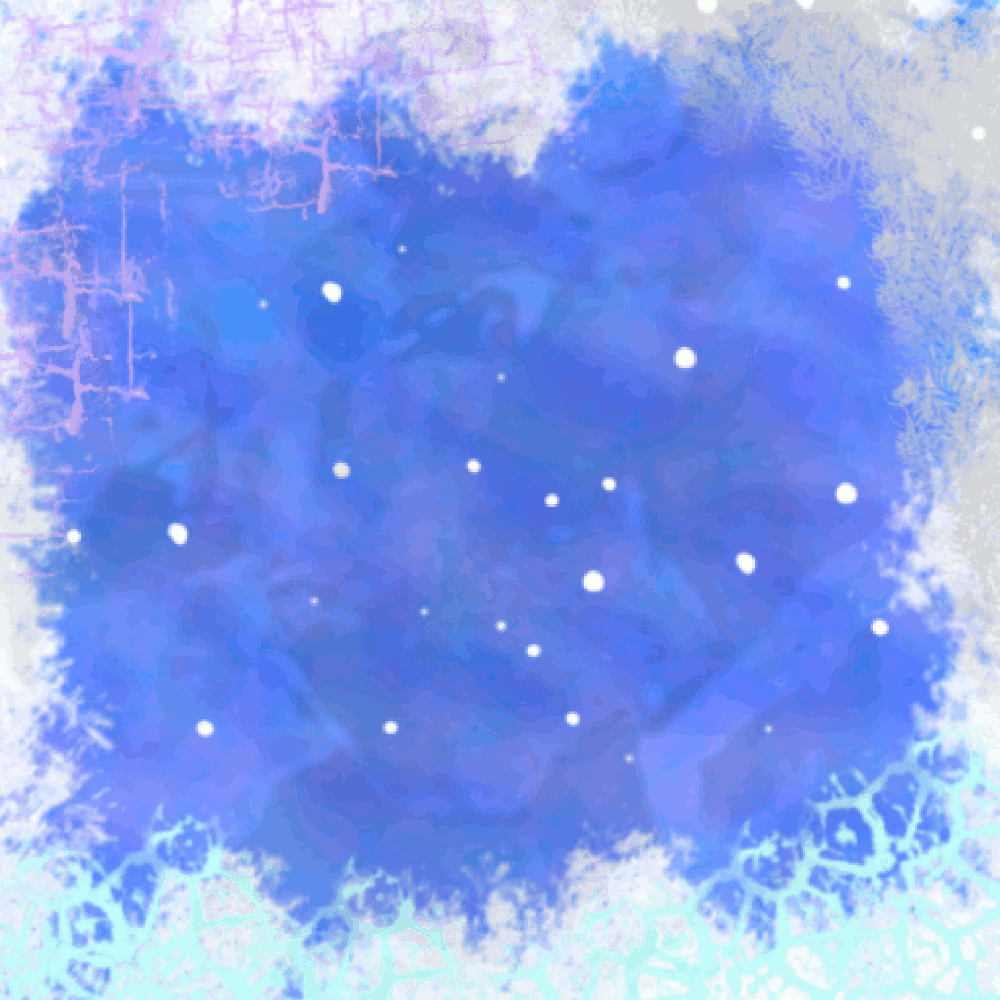 What about the array?
This requires some creative thought…
because pitchers hold liquid normally…

It is pretty cold here…
I think our tea has frozen
So each serving is now an ice cube

To make it interesting
Let’s say each ice cube has a flavor
Enumerated Flavors
In the header let’s add a line
//  Pitcher .h file
enum Flavor { noFlavorSet = -1,                         raspberry, peach, lemon, grape, strawberry };

class Pitcher
{
  private:
       int m_capacity;
       int m_size;
         :
   public:
       Pitcher(int capacity = 4);
         :
};
class Pitcher – with an array
//  Pitcher .h file
Our pitcher already has 
Capacity
Size
Let’s make an array to keep track of each flavor of each serving (each ice cube)
So add another member variable:
mp_serving
of type Flavor*
enum Flavor { noFlavorSet = -1,                    raspberry, peach, lemon,                    grape, strawberry };
class Pitcher
{
  private:
       int m_capacity;
       int m_size;
       Flavor* mp_serving;
         :
   public:
       Pitcher(int capacity = 4);
         :
};
//  Pitcher .h file
class Pitcher – memory allocation
So we need to modify some functions now

First create a function to allocate memory and “save things” when more memory is needed.
Pitcher::growPitcher
void Pitcher::growPitcher(int n, bool copy)
{
    Flavor* newArr = new Flavor[n];     // alloc memory
	
    // if copy is true, loop to copy elements in mp_array to newArr array
    if (true == copy)
    {
        for(int i=0; i < m_size; i++)
        {
            newArr[i] = mp_serving[i];
        }
    }
	
    delete [] mp_serving; // free memory used

    // Assign newArr to mp_serving and Update capacity to n
    mp_serving = newArr;
    m_capacity = n;
}
//  Pitcher.cpp file
Pitcher::growPitcher
void Pitcher::growPitcher(int n, bool copy)
{
    Flavor* newArr = new Flavor[n];     // alloc memory
	
    // if copy is true, loop to copy elements in mp_array to newArr array
    if (true == copy)
    {
        for(int i=0; i < m_size; i++)
        {
            newArr[i] = mp_serving[i];
        }
    }
	
    delete [] mp_serving; // free memory used

    // Assign newArr to mp_serving and Update capacity to n
    mp_serving = newArr;
    m_capacity = n;
}
//  Pitcher.cpp file
Pitcher::growPitcher
void Pitcher::growPitcher(int n, bool copy)
{
    Flavor* newArr = new Flavor[n];     // alloc memory
	
    // if copy is true, loop to copy elements in mp_array to newArr array
    if (true == copy)
    {
        for(int i=0; i < m_size; i++)
        {
            newArr[i] = mp_serving[i];
        }
    }
	
    delete [] mp_serving; // free memory used

    // Assign newArr to mp_serving and Update capacity to n
    mp_serving = newArr;
    m_capacity = n;
}
//  Pitcher.cpp file
Pitcher::growPitcher
// should also initialize all elements 
// to invalid state – as a safety

        for(int i=0; i < m_n; i++)
        {
            newArr[i] = noFlavorSet;
        }
void Pitcher::growPitcher(int n, bool copy)
{
    Flavor* newArr = new Flavor[n];     // alloc memory
	
    // if copy is true, loop to copy elements in mp_array to newArr array
    if (true == copy)
    {
        for(int i=0; i < m_size; i++)
        {
            newArr[i] = mp_serving[i];
        }
    }
	
    delete [] mp_serving; // free memory used

    // Assign newArr to mp_serving and Update capacity to n
    mp_serving = newArr;
    m_capacity = n;
}
//  Pitcher.cpp file
Pitcher – constructor, Revised
Need to allocate memory now
Pitcher::Pitcher(int capacity)
{
     m_capacity = capacity;
     m_size = 0;    //init size to 0
}
Pitcher::Pitcher(int capacity)
{
     mp_serving = NULL;  // always init ptrs
     growPitcher(capacity, false);
     m_size = 0;    // init size to 0

     // init all servings to notSet
     for (int j=0;j <m_capacity; j++)
     {
          mp_serving[j] = noFlavorSet;
     }
}
//  OLD Pitcher.cpp file
//  New Pitcher.cpp file
Pitcher – addTea, Revised
//  Old Pitcher .h file
class Pitcher
{
  private:
         :
         :
         :
   public:
       
       void addTea();
         :
};
We need to be able to add tea to the pitcher

Because we have a Keurig we make our tea one serving at a time

So we add one serving at a time to our pitcher

Now allow a flavor to be specified
Pitcher – addTea, Revised
//  New Pitcher .h file
class Pitcher
{
  private:
         :
         :
         :
   public:
       
       void addTea(Flavor flav);
         :
};
We need to be able to add tea to the pitcher

Because we have a Keurig we make our tea one serving at a time

So we add one serving at a time to our pitcher

Now allow a flavor to be specified
Pitcher – addTea, Revised
void Pitcher::addTea()
{
    if ( (m_size + 1) > m_capacity )
    {
        m_capacity = m_capacity * 2;    // go with doubling idea here
    }
    ++m_size;
}
//  Old Pitcher.cpp file
void Pitcher::addTea(Flavor flav)
{
    if ( (m_size + 1) > m_capacity )
    {
        growPitcher(m_capacity * 2, true); // go with doubling idea here
    }
    mp_serving[m_size] = flav;   // set the new serving flavor
    ++m_size;                              // add 1 to serving count
}
//  New Pitcher.cpp file
Pitcher – copy constructor, Revised
Pitcher::Pitcher(Pitcher& copyMe)
{
     m_capacity = copyMe.m_capacity;
     m_size = copyMe.m_size;
}
//  Old Pitcher.cpp file
Pitcher::Pitcher(Pitcher& copyMe)
{
      mp_serving = NULL;  // always init ptrs
      growPitcher(copyMe.m_capacity, false);
      
      for (int j=0; j < copyMe.m_capacity; j++)
      {
           mp_serving[j] = copyMe.mp_serving[j];
      }
     m_size = copyMe.m_size;
}
//  New Pitcher.cpp file
Pitcher – assignment operator, Revised
Pitcher& Pitcher::operator= (const Pitcher& rhs)
{
      m_capacity = rhs.m_capacity;
      m_size = rhs.m_size;
}
//  Old Pitcher.cpp file
Pitcher& Pitcher::operator= (const Pitcher& rhs)
{
      if (m_capacity < rhs.m_capacity)
      {
           growPitcher(rhs.m_capacity, false);
      }
      for (int j=0; j < rhs.m_capacity; j++)
      {
           mp_serving[j] = rhs.mp_serving[j];
      }
      m_size = rhs.m_size;
}
An oddity could happen here
if this->m_capacity was originally
greater than rhs.m_capacity

All will work… but…

what if this->size was initially 
greater than rhs.m_size too ?
//  New Pitcher.cpp file
Revised Pitcher – operator ==
bool operator== (const Pitcher& lhs, const Pitcher& rhs)
{
     bool retVal = false;
     if (lhs.m_size == rhs.m_size)
          retVal = true;
     return retVal;
}
//  Old Pitcher.cpp file
bool operator== (const Pitcher& lhs, const Pitcher& rhs)
{
     bool retVal = false;
     if (lhs.m_size == rhs.m_size)
     {
         retVal = true;
         int j = 0;
         while ( (j < lhs.m_size) && (true == retVal))
         {
             if ( lhs.mp_serving[j] != rhs.mp_serving[j]) {  retVal = false;  }
             ++j;
         }
     }
     return retVal;
}
//  New Pitcher.cpp file
End of Revisions
So that should mostly work

Probably want one more function to output stuff
class Pitcher operator <<
ostream& operator<< (ostream& ostr, const Pitcher& pi)
{
    if ( pi.m_size <= 0) {   ostr << "pitcher is empty";  }
    for(int i=0; i < pi.m_size; i++)
    {
        switch (pi.mp_serving[i])
        {
            case raspberry:
                    ostr << "raspberry";
                    break;
             case peach:
                     ostr << "peach";
                     break;
		     :    // lines skipped here	   
              default:
                     ostr << "oops spilled one";
                     break;
        } // end switch
        ostr << " ";
    } // end for
    return ostr;
}
So Ends Class Pitcher
Details of this class may be found on D2L
Ask if you cannot locate them
Check In-Class Assignments, Unit 2, Examples
or similar
Marker Slide
Any Questions On:
Dynamic Arrays
Setup
Pitcher Pour
Pitcher Class
Ice Cube Tea

Next up
End of Part 1
The End
The end of part 1, presentation 16

Go to next part